COMMUNITY HEALTH V


DIPLOMA IN CLINICAL MEDICINE & SURGERY

KMTC  

3RD YEARS [YEAR 3 SEMESTER 2]

MODULE 58: Community Health V

Code: CHE 323; Hours - 30; Credits – 03
Pre-requisite(s): Community Health IV
1
Module Competence
Implement family health care and universal health care
2
Module Outcomes
By the end of this module the learner should: -
Demonstrate understanding of fundamental Concepts of family health care
Demonstrate understanding of universal health care
Provide home based care
3
Module Units
Unit Name 						Hours
									        Theory  Practical
Family Health care						10		4
Universal Health Coverage 			  6     4
Home Based Care 						  4     2
4
Module Content
Family health care: definition, family, objectives, principles, approaches (family as the context, family as he client, family as a system, family as a component of society), merits, demerits, range, role of a clinical officer, family assessment, health appraisal, health beliefs, communication, identifying families at risk for health problem. 
Universal health care: definition, objectives, components (health care financing, health service delivery, health workforce, health facilities, quality assurance mechanisms, information systems), benefits. Risk sharing in health (insurances). 
Home Based Care: Introduction to HBC, objectives, components, rationale, principles, infection control in the community, diseases covered in HBC. Advantages and disadvantages.
5
Teaching Strategies
1. Interactive lecture 
2. Small groups discussions
3. Power point presentation
4. E-learning 
5. Problem based learning
6. Study guides
6
Reference
Huss J. etal. (2006) Start your own medical practice
Dahle M. J. (2014) The white coat investor
Hacker et al (2010). The medical entrepreneur: pearls, pitfalls and practical business advice for doctors.
Saleemi N. A. (2011). Entrepreneurship simplified East African Edition printing services Ltd., Nairobi, Kenya.
7
Content Delivery
8
FAMILY HEALTH CARE
9
Definition:
Family health care is a holistic approach to the achievement of wholesome health for the family. 
Family Health: “a state of positive interaction between family members which enables each members of the family to enjoy optimum physical, mental, social and spiritual well being.”
“The health status of the family as a unit including the impact of the health of one member of the family on the family as a unit and on individual family members; also, the impact of family organization or disorganization on the health status of its members.” Online medical dictionary.
Family health Is part of community health. Is more than the sum of personal health of individual. Is a unit of health care.
10
Concept of Family Health Care
Family health care is a holistic approach to the achievement of wholesome health for the family.
Family health is a part and component of community health
“Family health is more than the sum of the personal health of  individuals (including father) who form the family since it also takes in to consideration-interaction in terms of health (physical and psychological) between members of the family-relationships between the family and its social environment-at all stages of family life in its different structural types’’. Family should be distinguished as: A unit of health and unit for care.
Family health is a state in which the family is a resource for the day-to-day living and health of its members. A family provides its individual members with key resources for healthful living, including food, clothing, shelter, a sense of self-worth, and access to medical care. Further, family health is a socioeconomic process whereby the health of family members is mentioned.
Family health care means health care provided to a family members by a Resource Family in accordance with the written instructions of the health professional.
The family is the interface between societal and individual health, and the economic interface between the family and society determines what resources are available for a family's health.
11
Aims of Family Health Care:
Identifying and appraising health problems of the family 
Providing health education for the promotion of health and prevention of diseases 
Providing clinical services according to the needs of the family 
Helping the family to develop competence at assessing their health problems and at carrying out remedial health action.
Contributing needed materials for personal and social development of family members 
Helping and encouraging the family members to utilise available resources to maintain all aspects of the health of the family
Sharing health information with the family to enable members to understand and accept health problems
12
Principles  of Family Health Care
Establish a good working relationship with the family 
Plan relevant health education and sharing of clear health messages, which will guide them on how to take care of themselves 
Gather relevant information about the family which will enable them to identify health problems and set priorities 
Provide need-based support and services to the family regardless of sex, age, income, and religion, in order to improve their health status 
Work in collaboration with other health service agencies to avoid duplicating family health care.
Use the clinical process in the care of families
13
THE PROCESS OF FAMILY HEALTH CARE:
Assessment
Diagnosis
Planning
Implementation
Evaluation

Assessment
This involves collecting data using interviews, observation, subjective appraisal and reviewing available records and reports.
Diagnosis
Identify (diagnose) the family health problems, needs and resources. 
Planning
Plan for health action by choosing effective and affordable alternatives and setting priorities after considering the available internal and external resources. You should work hand-in-hand with the family members at all stages of planning
14
Implementation:
You should implement the interventions or health actions agreed with the family members. 
Increase the family’s ability to function effectively and removing barriers to health
Evaluation
This involves evaluating or measuring whether the expected outcome has been achieved. 
If no achievements have been made, find out what factors interfered and change your approach accordingly.
15
Determinants of family health
Living and working conditions
Physical environment,
Psycho-social environment
Education and economic factors
health practices
Cultural factors
Gender etc.
16
Scope and components of family health
1. Problems faced by family:
Broken homes, drug abuse, juvenile delinquency, disability and rehabilitation, unmarried mothers, teenage pregnancy
2. Reproductive health
Safe motherhood, ANC, delivery care, PNC, Family planning, Nutritional deficiencies, LBW
STIs/RTIs/HIV/AIDS, legal abortion, infertility services,
Adolescent health (suicide, depression, STIs)
3. Child health Child bearing, rearing,
Child health services: nutrition, immunization, Growth monitoring
Mortality and mortality of children
Social problems of children:
Child abuse
Abandoned or street children
Child labour
Juvenile delinquency
battered baby syndrome
17
4. Gender issues in family:
Girls trafficking, Gender mainstreaming, Female Genital Mutilation (FGM), female feticide (sex-selective abortion),
5. Aging:
Problems of ageing, active ageing
6. Mental health:
situation of mental health, its causes and prevention, National mental health policy
18
Family:
A group of two or more persons, who share emotional bonds and material things, usually live in the same household, are related by blood, marriage or adoption, and sexual relationship is socially approved for the parents. 
A basic social group united through bonds of kinship or marriage, present in all societies.
Family can be defined as any social group of people who are united together by ties of marriage, ancestry or adoption, having the responsibility for rearing children.
Family is the basic unit of a community
It is the building block of any society. 
It is so important to individuals and society because it responds to some of the fundamental human needs
19
A family is a group of persons united by the ties of marriage, blood or adoption constituting a single household, interacting and intercommunicating, with each other in the respective social role of husband and wife, father and mother, son and daughter, brother and sister, holding and maintaining a common culture.
It can be considered as a social system comprising of persons who co-exist within the context of expectations of reciprocal affection, mutual responsibility and temporal duration 
Family dynamics keep on changing from setting to setting and this has made it difficult to define what a true family is 
Economic resources is the single most important factor affecting the family 
Poverty is linked with  a wide range of problems such as  homelessness, inadequate parenting
20
The traditional family structure as is known today has been affected by many factors such  as war , industrialisation and time 
Family structure has changed in response to major social, economic and political changes 
Women who the home were their reserve have been hounded out in search of employments 
Women started demanding their rights including the right to vote, and right to shape the social forces 
The dawning of the information age has brought about global awareness of family mores and alternatives 
Marriage is now one of the many options which include living alone, cohabitation, maintaining a sexual relationship while staying apart and marrying after getting pregnant. 
With this in mind, many families are questioning and redefining their role in the contemporary society.
21
This has a very strong implication for all health care professional who may attempt to guide them 
The demographic changes affecting a  family include a divorce remarrying, inheritance, illicit relationships,  reduced children etc.
Couples are not morally and legally bound to hold on to marriage making this institution unstable 
Complex Family is a generic term for any family structure involving more than two adults. e.g. Group marriage, polygamy and polyandry
A dysfunctional family is a family in which conflict, misbehavior and even abuse on the part of individual members of the family occur continually, leading other members to accommodate such actions.  experiences. 

Views on family
Biologist view -
Psychologist view -
Economics views -
Sociologist views -
22
Traditional family:
Major premises related to traditional families
Romantic love forms the basis for a successful marriage
Sexual activity should be confined to marital relationship
A person should have only one partner of the opposite sex
Masculine and feminine sex roles shall be clearly defined
Children should be raised in a nuclear family setting
The nuclear family is the most effective unit for family living and social functioning
23
Traits of a healthy family
There are several common features of healthy, happy families that include:
Cohesiveness
Open communication
Parents leading by example
Conflict management, and
Setting clear expectations and limits.
Healthy families stick together.
Support;
Love and caring for other family members;
Providing security and a sense of belonging; 
Making each person within the family feel important, valued, respected and esteemed.
24
Types of Family:
1. On the basis of marriage: 
Polygamous or polygynous family – one man many wives.
Polyandrous family- One woman many husbands. 
Monogamous family- one man one wife. 

2. On the basis of the nature of residence 
Family of matrilocal residence
Family of patrilocal residence 
Family of changing residence
25
3. On the basis of ancestry or descent family 
Matrilineal family 
Patrilineal family

4. On the basis of size/structure /depth of generations.
Nuclear or the single unit family - father, mother and children
Joint family/extended/ three generation/ Consanguineal. – father, mother, children, uncles, aunts, grand ma, grand parents, cousins
Singe family - father and children or mother and children
Blended family - husband and wife bring into the new marriage unrelated children from their previous marriages 
Binuclear family- A family where parents have divorced but continue to share responsibility of bringing up children. - a woman brings her children and a man bring his children together to make a family
26
5. On the basis of the nature of relations among the family members 
The conjugal family which consists of adult members among whom exists sex relationship. 
Consanguine family which consists of members among whom there exists blood relationship - brother and sister, father and son etc.
27
List of the types of families 
Nuclear family 
Single  parent families 
Separated family 
Dyad family
Step-parent family
Blended or reconstituted family
Single adult living alone
Generational family
Cohabiting
Compound
Gay
Group marriage
Commune 
Care giving families
28
Characteristics of a family:
Universality: There is no human society in which some form of the family does not appear.
Emotional basis: The family is grounded in emotions 
Limited size: As a primary group its size is necessarily limited. It is a smallest social unit.
Formative influence: The family welds an environment which surrounds trains and educates the child. It shapes the personality and moulds the character of its members.
Have functions: all families perform certain function.
Nuclear position in the social structure: The family is the nucleus of all other social organizations. The whole social structure is built of family units.
Responsibility of the members: The members of the family has certain responsibilities, duties and obligations.
Social regulation: The family is guarded both by social taboos and by legal regulations. The society takes precaution to safeguard this organization from any possible breakdown.
Structure: all families have a structure
Life cycle: All families go through a life cycle
29
Functions of the Family:
Bringing about a sense of community togetherness and a balance between individual and shared (mutual) action by each family member; nurturance and trust, stability and integrity of the group, interdependence and the ability to meet demands on survival and development.
Providing basic needs for the members
Nurturing young ones
Legal functions- gives members nationality
Inducing its members to its religious faith and teaching respect and tolerance for religious differences 
Sharing leisure and recreation together (companionship)
Providing security and refuge for its members in times of need
Providing a socially sanctioned environment for sexual expression amongst married adults 
Seeking health care for its sick members and providing nursing care for its sick, disabled or dependent members 
Maintaining a healthy home environment conducive to the development of its members
30
Teaching respect for individual members and their property
Teaching tolerance, fairness and a sense of right or wrong among it’s members and others.
Caring for it’s members and developing a sense of trust between and among it’s members
Providing an environment for learning and internalizing individual and gender roles and responsibilities 
Socialization; it is essential to the personality, emotional, social and intellectual development of children It is the process by which newborn children are trained in the society’s values, norms, standards of behaviors action, etc.. Without proper socialization, children would end up being mere biological beings, or they would develop anti-societal attitudes and behaviors. Socialising its members into the larger community.
Providing social support, psychological comfort and physical care and protection for the young, the sick, the disabled and the aged.
31
Roles of a family
Child socialization
Child care
Provider’s role
House keeper role
Kinship’s role
Therapeutic role
Recreational role
32
Role of the family in health:
Prevention of ill health
Identification of deviation from normal
Decision making on seeking medical help and where to seek it.
Act as a referral i.e. gives details about the patient problems
Visits the patient, pays bills etc. incase of admission
Provides home based and rehabilitative care for the member after discharge.
Ascribes the sick role to the sick member 
Provides basic needs such as food and shelter to members.
33
Factors  that affect health of a family
EXTERNAL FACTORS
Family locality 
Terrain 
Climate 
Water supply 
Air 
Biological environment (insects, rodents, etc.) 
Housing and residence

INTERNAL FACTORS 
Family size 
Structure 
Type, members 
Relationship 
Biological characteristics and values
34
Family values 
It comprises of ideas, attitudes and beliefs  which guide the development of family norms or rules 
Family values are composite of societal values and culturally determined cultural systems which individuals bring to the family from the family of origin 
Family values include such things as productivity and achievement, materialism, work ethics, education, equality and tolerance of diversity
35
STAGES OF FAMILY DEVELOPMENT:
Independence stage. This is the stage from when an individual begin to separate emotionally from his/her family. At this stage, one strives to become independent emotionally, financially, physically and socially. In addition, intimacy with opposite sex is developed.
Coupling. This is the stage when one develops a new family system. The main task is to develop interdependency and the ability to cope with a new way of life.
Decision to have a baby. The decision to have a baby or not is made. This can be stressful especially to the woman who may have fears of pregnancy associated problems. Also the male may fear to verbalize fears of anticipated increased responsibility and this may result in health problems.
36
A family with a young child. There is a transition from being a member of a couple to being a parent. The main task is creation of a loving, safe and organised environment for the upbringing of the children.
A family with an adolescent. This is when the eldest child has reached adolescence. The main task is to provide a balanced atmosphere in which the teenagers have a sense of support and safety. One should be flexible as the teenagers have varied ideas and encourage them to be independent and creative.
Launching adult children. This begins when the first child becomes independent. The main task is to support the children to enable them to become independent.
37
Retirement or senior stage. At this stage the other children becomes independent until all of them leave the family. It is also at this stage that one retires if they had been on employment.
Family in later life. At this stage the family review their life and they either have a sense of accomplishment or bitterness. The focus changes form the individual family to middle level generation and support them. The family also deals with death of a spouse, sibling and other peers as well as preparation of one’s death.
38
Family Life Cycle:
Introduction:
THE FAMILY LIFECYCLE:
A source of roles, responsibilities and challenges for families!
Families experience predictable stages.
Stages are influenced by Socioeconomic status (SES), ethnicity, culture.
The transitions between stages are stressful.
Individual lifespan stages & family stages interact.
Families can be health allies or interrupters.
Family physicians are well-positioned to notice family stress and to offer guidance.
To be successful: members need to adapt to family changes to ensure family survival.
In each stage, challenges in family life cause you to build / gain new skills.
Not everyone passes through these stages smoothly.
39
Definitions: 
A family lifecycle is a series of stages families go through as the structure of the family changes.
However, not every family follows the life cycle in order or description because each family is unique.
Understanding the stages in the lifecycle of a family can help prepare parents and other family members for the challenges and demands each stage brings.
Family life cycle – Set of predictable steps or patterns and developmental tasks families experience over time. 
The family life cycle concept facilitates studying the family from beginning to end. 
Family stage – A time period in the life of a family that has a unique structure.  
Transition – The shift from one family stage to another
40
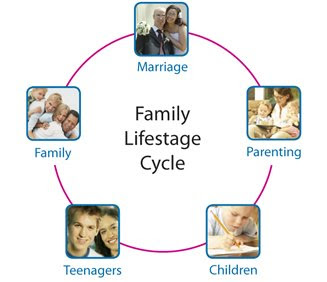 Assumptions:
Age does not matter… people enter the stages at different points, i.e. having a baby at 18 versus having a baby at 23 or 41.
Development of group of interacting individuals is more important than of the individual.
Developmental processes are inevitable and important in understanding families.
Growth is going to happen.  
Families and individuals change over a period of time.
41
Why study the family life cycle?
Mastering the skills and milestones allows you to move from one stage of development to the next. 
If you don't master the skills: more likely to have difficulty with relationships and future transitions. 
Family life cycle theory suggests: successful transitioning may also help to prevent disease and emotional or stress-related disorders.
Your experiences through the family life cycle will affect who you are and who you become. 
Objective of studying Family Life Cycle as a physician
Understand the tasks of family stages.
Become familiar with stage stressors.
Anticipate potential problems in families.
Be alert to abnormal family development.
Know when to offer education/counseling.
42
What can disrupt the cycle?
Severe illness, stress, financial problems, or death can have an effect on how well you pass through the stages. 
If you miss skills in one stage, you can learn them in later stages.

Family Medicine Requirements: Family
Structure
Development
Stages of stress
Epidemiology of illness
Role in illness care
Child rearing and education
Counseling and education
[Family violence, neglect, abuse]
43
Role of Physician / clinician 
As with an individual lifecycle stages:
Anticipate typical problems
Advise, educate, counsel 
Empathize
Support

What is family life cycle theory?
An approach to studying families.
Dates back to the 1930s 
Family developmental theory includes two basic concepts
1. The life cycle 
Emotional and intellectual stages from childhood to retirement as a member of a family.
2. The developmental task. 
Growth responsibilities that arise at certain stages in the life of the family.
44
Family Development:
Predictable stages 
Affected by socioeconomic status (SES)
“Quickened timing of life” for lower SES
Affected by culture, ethnicity, religion etc.
Timing, roles, tasks, demands
Affected by age of each member at each stage
May create stress when out of synch, off cycle
e.g. first parenthood at very early age
It suggests that families go through stages of stability different from adjacent stages .
At each stage , certain tasks and functions are expected to be achieved to meet biological requirements, cultural imperative, aspirations and values.
45
Family Life cycle Stages (Family Stages)
STAGE 1: Beginning Family
STAGE 2: Expanding Family	/ Childbearing Family
STAGE 3: Developing Family / Preschoolers Family
STAGE 4: Family with School Children
STAGE 5: Family with Teenagers
STAGE 6: Launching Family / Launching Centre
STAGE 7: Empty Nest
STAGE 8: Aging Stage / Aging Family

Other version (compressed) family life cycle stage:
STAGE 1: Beginning Family
STAGE 2: Expanding Family
STAGE 3: Developing Family – combines stage 3, 4 & 5 (STAGE 3: Developing Family, STAGE 4: Family with School Children and STAGE 5: Family with Teenagers)
STAGE 4: Launching Family 
STAGE 5: Aging Family - combines stage 7 & 8 (STAGE 7: Empty Nest and STAGE 8: Aging Family)
46
Other version family life cycle stage: more elaborated (explained using the previous version) 
Couple Commitment: exclusive relationship
Learning to live as a unit: dividing the labor
Parenting first child: negotiating the roles
Adolescent child: re-adjusting boundaries
Launching children: empty nest, exits, entries of new members, mid-life crisis(?)
Retirement: new lifestyle, roles 
Old age: social, physical and health losses
47
Other version family life cycle stage: more elaborated (explained using the previous version) 
Couple Commitment: exclusive relationship - (Beginning Family)
Learning to live as a unit: dividing the labor
Parenting first child: negotiating the roles - (Expanding Family)
Adolescent child: re-adjusting boundaries - (Family with Teenagers)
Launching children: empty nest, exits, entries of new members, mid-life crisis(?) – (Launching Family / Launching Centre / Empty Nest)
Retirement: new lifestyle, roles 
Old age: social, physical and health losses - (Aging Family)
48
.
Stage 1: Beginning Families- Stage Of Marriage 
Stage 2: Early Child Bearing - Parenthood
Stage3; Family With Preschool Children 
Stage 4: Families With School Children 
Stage 5: Families With Teenagers 
Stage6: Launching Centre Families- Encouraging Children To Marry 
Stage 7: Parents Of Middle Years- Post Parental Stage 
Stage 8: Families In Retirement And Old Age
Family lifecycle Stages:

STAGE 1:	Beginning Family
In this stage, two people form a family unit separate from each one’s original family unit
There are no children in this stage of the life cycle
Married couple establish home but no children
Developmental Tasks: Establishing a satisfying home and marriage relationship and preparing for childbirth
Challenges:
What challenges face the beginning family as they prepare for the parenting process?
What roles may be assumed by the family members in this stage?

STAGE 2: Expanding Family / Childbearing Family
During this stage, children are added to the family
50
From birth of 1st child until that child is 2 ½ years old
Developmental Task: Adjusting to increased family size and providing a positive developmental environment
Challenges:
What challenges face the expanding family as they begin the parenting process?
How will roles change in the family when the first child is born?

STAGE 3: Developing Family / Family with Preschoolers
This stage begins when the last child starts school
Oldest child is between 2 ½ and 6
Developmental tasks (DT): coping with demands on energy and attention with less privacy at home.
Challenges
What challenges face the developing family with children from ages 6-20 years?
Will these challenges affect family roles?
51
Stage 4: Family with School Children
When oldest child is between ages of 6 and 13
DT: Promoting educational achievement and fitting in with the community of families with school-age children
Stage 5: Family with Teenagers
Oldest child is between ages of 13 and 20
DT: Allowing and helping children to become more independent

STAGE 6: Launching Family / Launching Centre
This stage begins with the departure of the oldest child and ends with the departure of the youngest child from the family unit.
When oldest child leaves family until the youngest leaves home
DT: Releasing young adults and accepting new ways of relating to them; maintaining a supportive home base
52
Challenges
This stage holds many challenges for families. What are some of them?

Stage 7: Empty Nest
From time children are gone till couple retires
DT: Renewing and redefining marriage relationship; preparing for retirement years


STAGE 8: Aging Stage / Aging Family
This stage is sometimes called the “empty nest” stage, because the children have left the original family unit. This stage has parents with children who are now independent and living on their own.
From retirement till death of the marriage partner
DT: Adjusting to retirement; coping with death and living alone.
Challenges
What challenges would face parents in the empty nest stage?
How do roles change for family members in this stage of the cycle?
53
Family Life Cycle Questions
Do all families go through these stages?
Are all families “nuclear” (two parents with children)?
Do all families face the same challenges?
How do roles change as the family moves through different stages?
Is the structure of the Family Life Cycle Changing?
If so, what is changing / impacting it?
For Example:
What happens to parents’ roles when an older member of the family needs care?
What happens to children’s roles as each sibling moves out to live independently?
What happens when a child moves back in because of economic or emotional reason?
Remember….
The family life cycle is one way to look at the roles and responsibilities of parenting.
In ‘real life’, the life cycle may be a combination of several stages at one time!
54
Stages and Stress
Transitional stress
Predictable problems
Family struggles to adjust 
Normal part of family life cycle
Can become a full-blown crisis 
Complicated by other issues
Can cause damage to the family
Other Types of Family Stress
Disasters, serious illness, financial, caretaking
Stages out of sequence
Increasingly common family stressors
Divorce
Single parenting
Blended families
Sandwich generation
Boomerang kids
Parenting grandchildren
55
Family Stress and Health
Kids are more susceptible to physical and emotional problems when family is stressed.
Young child: colds, stomachaches
Older child: social withdrawal, school problems
Teens: acting out
Conversely: “Satisfying human relationships are the most healing medicine of all.”
“Perception of parental love and caring may have important effects on biological and psychological health and illness throughout life.”
Men Illness and recovery can be directly associated with patient’s perception of wife’s love and support.
56
Family Conference:
Consider a family conference for serious, chronic, or recurring illness/problems.
Clinical “red flags”: Non-responsive conditions
Migraine
Depression
Anxiety
Chronic fatigue
Pedi problems
Insomnia
Family Conference: Goals
Obtain information
Current family issues
Family functioning
Provide information
Address their questions.
Educate family about diagnosis. 
Elicit family support for treatment plan.
Ensure treatment adherence.
Activate and maximize support systems.
57
Family Conference: Tasks
Support family during the illness crisis.
Identify and address related family issues.
Refer to family therapy if indicated.
Assess adjustment of each family member.
Refer for individual therapy if indicated.

Family Support Systems
Assess support systems available to family
Family support services are community-based services that assist and support parents in their role as caregivers.
Such services can take many different forms depending on the strengths and needs of the family, but their overarching goal is to help parents enhance skills and resolve problems to promote optimal child development. All families can benefit from support in some way; the principles of family support should be incorporated into casework across the child welfare service continuum.
58
Non-Traditional Families 
Respect each family’s 
Priorities, values, choices, routines
(What if choices are unhealthy?)
Recognize their efforts and sacrifices
No family should ever be made to feel 
Dysfunctional or deviant
And especially not when they are in a crisis. 
NB: FINAL SUGGESTIONS
During clinic visits
Inquire about family situation.
B.A.T.H.E. (Stuart and Lieberman 2002): BATHE is an acronym for Background, Affect, Trouble, Handling, and Empathy and refers to specific questions or comments incorporated into a standard medical interview. Is an interview approach that can be applied in the out-patient setting whereby questions belonging to each of the 5 categories are asked in the above order.
Consider how family status is affecting patient.
Convey acceptance and support. 
Take care not to stigmatize.
59
HOME VISITING:
Purpose
It allows you to follow up individual families at home to find out why some health problems persist.
It keeps you aware of what is going on in your catchments area

Process of home visiting
1.  Entry/ initiation phase
The clinicians shares information with the patient on the reason and purposes for home visits.
Set the date for the visit.
2.  Pre-visit activities
Gather information regarding the patient and the family; bio data, location of the house, distance from your health facility and the physical address.
Investigate the community resources
Assemble supplies
60
3.  Activities phase
This is the working phase during which you put into action your planned health activities. To include assessment, setting goals, planning the action, carrying out the action and evaluation.
4.  Termination phase
This occurs when the health oriented goals have been met. Termination of home visits can occur due to any of the following reasons:
The patients’ health has been restored and the patient can function without the nurse 
The patient has changed their residence 
The clinician has transferred the patients’ care to another clinicians or agency
5.  Post visit activities
Post-visit activities include recording and reporting important events of the home visits, and sharing the reports with the appropriate authorities and individuals about the patient family.
61
Skills in home visiting 
Good technical skills and knowledge of preventive and therapeutic measures
Good communication skills and teaching ability
Good leadership skills and rational thinking to make sound judgments
Good counselling skills and an understanding of human relations


NB:
During home visits you act on your own, making decisions on the spot and carrying them out
You need to be prepared. 
When planning and implementing home visits, you should be guided by some basic principles in order to make a success of it.
62
Principles of home visiting:
Home visits should be:-
Planned and of benefit to the patient
Purposeful, clear and meet the patient‘s needs
Regular and flexible according to the needs of the patient
Educative to the patient. 
Home visits provide an excellent opportunity for health education
Used to demonstrate principles of health
Convenient and acceptable to the patient
Respectful of the patient‘s right to refuse care
Recorded in the appropriate case file
63
Advantages of Home Visiting:
Home visiting gives a more accurate assessment of the family structure and behaviour in their natural environment.
Home visits provide an opportunity to observe the physical environment of the home and identify barriers to, and resources for achieving family health.
Allows the clinicians to work with the patient first hand information to implement health action using realistic resources.
It enhances the family’s sense of control and active participation in meeting its health needs.
It provides an excellent opportunity to implement planned health care.
It provides an opportunity to learn about the home and family situation.
It provides an opportunity to clarify the doubts and misconceptions raised by family members.
It provides an opportunity to observe and appreciate family practices and progress of care given by the nurse and others
64
NB. Home visiting provides an excellent opportunity to implement health care which was planned or was started in the hospital.

Disadvantages of Home Visiting:
Home visits consume a lot the clinician's time and energy as well as transport fuel (petrol or diesel) or bus fare.
Unforeseen events may occur during home visits, which will interfere with planned activities.
The patient’s family may not accept the clinician due to various factors such as cultural or religious differences, personal characteristics of the clinician and the patient or to some extent, socioeconomic status of the clinician and the patient.
Confusion of the clinic’s role in a community where there may be a lack of knowledge and understanding of the role of the clinician.
65
UNIVERSAL HEALTH COVERAGE
66
Introduction:
Currently, at least half of the people in the world do not receive the health services they need. About 100 million people are pushed into extreme poverty each year because of out-of-pocket spending on health. This must change.
To make health for all a reality, we need: individuals and communities who have access to high quality health services so that they take care of their own health and the health of their families; skilled health workers providing quality, people-centred care; and policy-makers committed to investing in universal health coverage.
UHC does not mean free access to every possible health service for every person. Every country has a different path to achieving UHC and deciding what to cover based on the needs of their people and the resources at hand. It does, however, emphasize the importance of access to health services and information as a basic human right.
Universal Health Coverage, is one of the “Big Four” strategic pillars declared by the President of Kenya which will see major policy and administrative reforms in the medical sector, to ensure everyone has access to quality and affordable medical coverage by 2022.
67
Definitions: 
Universal health coverage means that all people have access to the health services they need, when and where they need them, without financial hardship.
Universal Health Coverage (UHC) means that all people can access quality essential health services, without having to suffer financial hardship to pay for health care.
UHC means that all individuals and communities receive the health services they need without suffering financial hardship
It includes the full range of essential health services, from health promotion to prevention, treatment, rehabilitation, and palliative care across the life course.
Universal health care is a broad term that encompasses any action that a government takes to provide health care to as many people as possible. Some governments do this by setting minimum standards and regulations and some by implementing programs that cover the entire population. But the ultimate goal is health coverage for all citizens.
Universal health coverage should be based on strong, people-centred primary health care. Good health systems are rooted in the communities they serve. They focus not only on preventing and treating disease and illness, but also on helping to improve well-being and quality of life.
68
Universal Health Coverage (UHC) means, “Every person, everywhere, has access to quality health care without suffering financial hardship’ 
Who: All people including the poorest and most vulnerable
What: full range of essential services, of good quality
How: reducing out of pocket expenses through cost sharing (pre-payment and risk pooling)
Universal Health Coverage – Health for all
World Health Organization (WHO) defines UHC as a “Health care system with a motive of equity in access through promotive, preventive, curative and rehabilitative health interventions.”
69
Concept of Universal Health Coverage:
The main concepts of UHC include
1) Population coverage,
2) Range of health services provided, and
3) Out-of-pocket expenditure
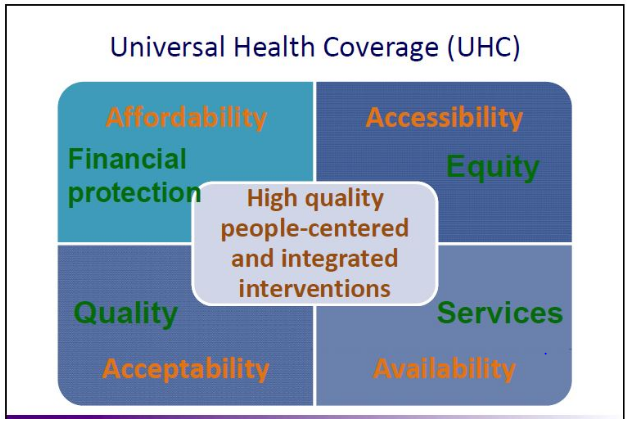 70
HISTORY OF Universal Health Coverage:
UHC is firmly based on the WHO constitution of 1948 declaring health a fundamental human right and on the Health for All agenda set by the Alma Ata declaration in 1978.
The concept of UHC was generated in 2005 with an aim to ensure access to the health services they require without risk of financial ruin or impoverishment which was made as a commitment by member countries.
The commitment was reaffirmed in 2012 through a resolution of the United Nations General promoting universal health coverage, including comprehensive primary health care, social protection, and sustainable financing.
Achieving UHC is one of the targets the nations of the world set when adopting the Sustainable Development Goals in 2015.
71
WHAT Universal Health Coverage (UHC) IS NOT?
Does not mean free coverage for all interventions, regardless of the cost, as no country can provide free services.
Is not about health financing and it encompasses all components of health system: health service delivery systems, the health workforce, health facilities and communications networks, health technologies, information systems, quality assurance mechanisms, and governance and legislation
Is not only about ensuring a minimum package of health services, but also ensuring progressive expansion of health services and financial protection as more resources become available
Is not about individual treatment facilities, but includes a population based service provision.
It is more than just health comprising of other factors like equity, development priorities, social inclusion and cohesion.
72
Dimensions of universal health coverage (UHC) 
Universal health coverage (UHC) consists of three interrelated dimensions:
The full spectrum of health services according to need;
Financial protection from direct payment for health services when consumed; and
Coverage for the entire population.












Three dimensions to consider when moving towards universal coverage Source:
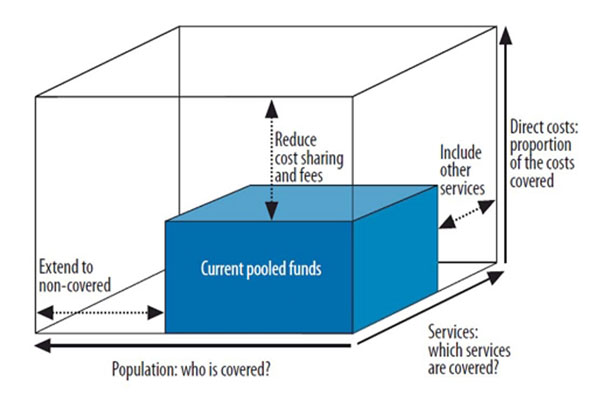 73
.
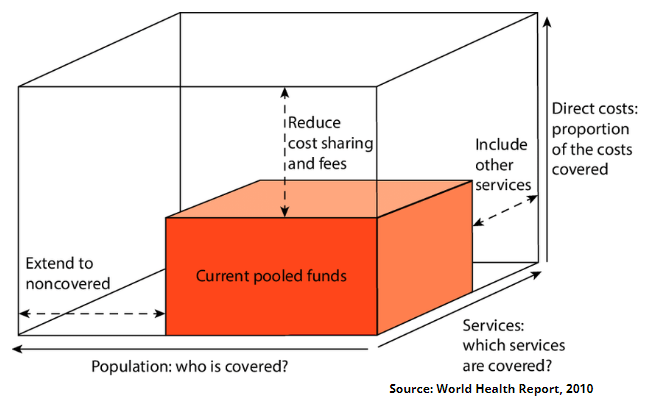 74
There are three main dimensions of UHC i.e. population, services and direct costs. These dimensions allocated by WHO provides a picture to show that the coverage is done mainly for:
Population coverage: Extend services to the population which have not yet been addressed.
Health services coverage: Include other areas where the health facilities have not reached yet.
Financial Coverage: Reduce the cost sharing and fees while obtaining health services
The WHO’s conceptual framework suggests three broad dimensions of UHC: population coverage, service coverage, and financial coverage. These imply three reinforcing strategic choices for countries to advance toward UHC: ensuring the availability of a comprehensive benefit package, selection of priority populations, and subsidizing the cost of care
75
The main approaches that have been done to achieve the UHC includes:
Equitable health services: Provide all population and people with equal access and availability of the health services.
Quality health services: The services must contain good quality to enhance and promote services
Multisectoral co-ordination: Including collaboration with the governmental, local, private and other sectors for effective outreach of health services.
Health system reform: There should be a central change in the system mentioning UHC as its target of achievement.
76
Objective of Universal Health Coverage
Equity to health services: For those who need the services should be able to get them and not just one who can pay for them.
The quality of health services: The services is good enough to improve health of those receiving the services
Financial Risk protection: Ensuring that cost of using care does not put people at risk of financial hardship.
77
All people have access to needed services without the risk of financial ruin linked to paying for care.
Coverage with needed health services (of good quality);
Coverage with financial risk protection for all
Universal health coverage (UHC) aims to provide health care and financial protection to all people in a given country with three related objectives: equity in access – everyone who needs health services should get them, and not simply those who can pay for them; quality of health services – good enough to improve the health of those receiving the services; and financial-risk protection – ensuring that the cost of health care does not put people at risk of financial hardship.
78
Guiding Principles for universal health care:
Universality: broader coverage all around.
Equity: Service for one who needs it
Non-exclusion and Non-discrimination.
Comprehensive care: Inclusion of all aspects of care.
Financial Protection
Protection of patient’s rights
Consolidated and strengthened public health provision
Accountability and transparency
Community participation
Putting health in people’s hand
------
Equitable Access
Efficiency
Quality
Inclusiveness
Availability
Adaptability
Choice
Innovation
79
IMPORTANCE / ADVANTAGES OF UHC:
Promotion, prevention, treatment, rehabilitation, palliative care
Population based and personal interventions
Interventions at different levels of the system: community, primary, secondary, tertiary.
Gives emphasis upon maintain quality in the services of those who are getting it.
To ensure equitable services for all who needs it and not just ones who can pay for it.
To recognize that health depends not only on having access to medical services and a means of paying for these services but also on understanding the links between social factors, the environment, natural disasters, and health.
Millennium Development Goals, in alleviating poverty, and in achieving sustainable development.
80
Importance of Universal Health Care: Continued
Ensures quality, affordable health care is the foundation for individuals to lead productive and fulfilling lives and for countries to have strong economies.
Ensures that all people can access quality health services, to safeguard all people from public health risks, and to protect all people from impoverishment due to illness, whether from out-of-pocket payments for health care or loss of income when a household member falls sick.
According to the WHO, offering universal health care:
Protects countries from epidemics,
Reduces poverty and the risk of hunger,
Creates jobs
Drives economic growth and
Enhances gender equality.
81
Advantages of Universal Health Care - continued
Everyone has health insurance and access to medical services and that no one goes bankrupt from medical fees.
It lowers health care costs for the national economy, because the government controls prices for medications and services. That streamlining trickles down to the doctors themselves, where they are able to reduce administrative costs and hire less staff because they’re not forced to work with a myriad of health care companies.
It equalizes service, with no doctors or hospitals being able to target and cater to wealthier clients. That means everyone gets the same level of care, which ultimately leads to a healthier workforce and longer life expectancy.
When a person has universal health care from birth, it can also lead to a longer and healthier life, and reduce societal inequality.
82
Disadvantages of Universal Health Care (Drawbacks):
A common criticism of universal health care is that the overall quality and variety of care declines.
In some countries with universal health care, patients see long wait times or even have to wait months to be seen at all. Governments focus on providing essential and lifesaving health care and may neglect to cover rare diseases or elective procedures.
Universal health care is expensive. If a government is struggling with its budget, it may find that health care is taking money away from other essential programs.
83
3 Types of Universal Health Care:
There are essentially three ways to provide universal health care.
Socialized medicine. In this case, all hospitals would be owned by the government and all doctors and nurses would be government employees. The United Kingdom’s National Health Service, or NHS, is an example of this type of system. Over time, it has proven to be one of the most cost-effective systems. However, both doctors and patients have less choice in the range of treatments and procedures that are available to them.
Single-payer system. The second solution is to have a single-payer system, like Canada. Under a single-payer system, the government provides health insurance for everyone, but doctor’s offices and hospitals are still private businesses or nonprofits. This type of system allows people more choice between doctors and hospitals with different approaches to care, but it also costs more than socialized medicine.
Private insurance. The third system is to allow private insurance companies but regulate them and mandate that everyone purchase some type of health insurance plan. Switzerland has regulated health insurance and the Affordable Care Act, which was passed in 2010, is an attempt to build a mandated health insurance system in the United States. Regulated health insurance systems allow for the most consumer choice, but they are also the most expensive.
84
What role does health systems financing play?
Three inter-related explanations linked to health system financing:
Insufficient funds for health in some settings
Too much reliance on direct out-of-pocket payments to finance health – limited financial risk protection
Inefficiency and inequity in use of resources
Financial Risk Protection
Requires:
1. Prepayment and pooling of resources - compulsory
Minimizing user fees and charges – zero for the poor and vulnerable (possibly "negative fees")
Good quality services are available
2. The combination of financial risk protection with the availability of good quality services – instrumental to increasing health and economic wellbeing, but also valued for its own sake
85
Six elements of universal health care
A health system and its six essential building blocks:—
Medical products, vaccines, and technologies; 
Health financing; 
Leadership and governance (stewardship); 
Health services (delivery); 
Human resources; 
Health information systems
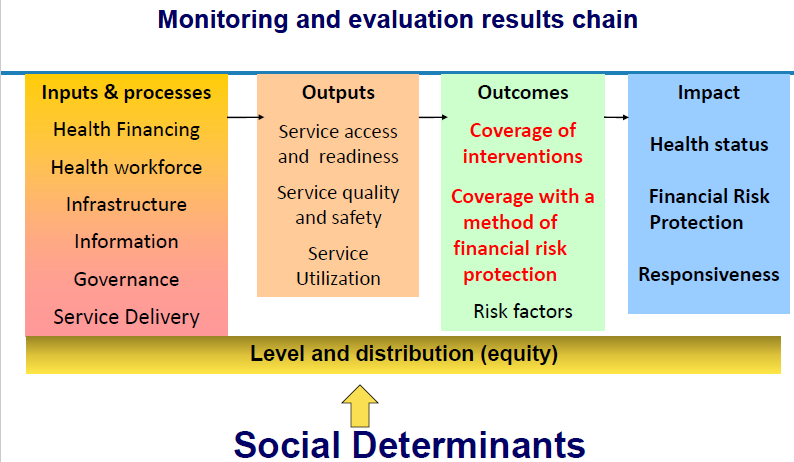 86
EXPECTED OUTCOMES FOR UHC:
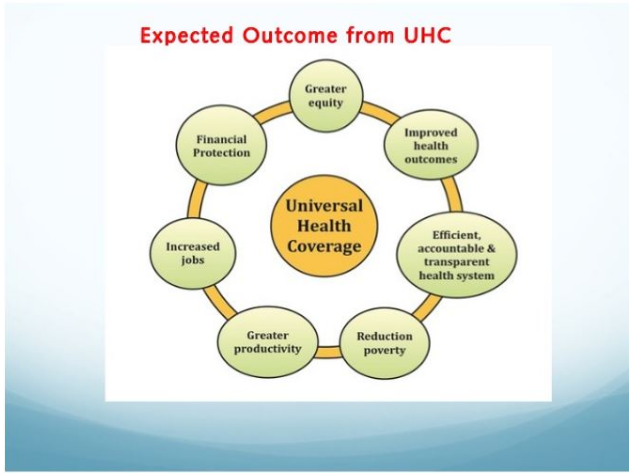 87
STATUS OF DEVELOPED AND DEVELOPING COUNTRIES:
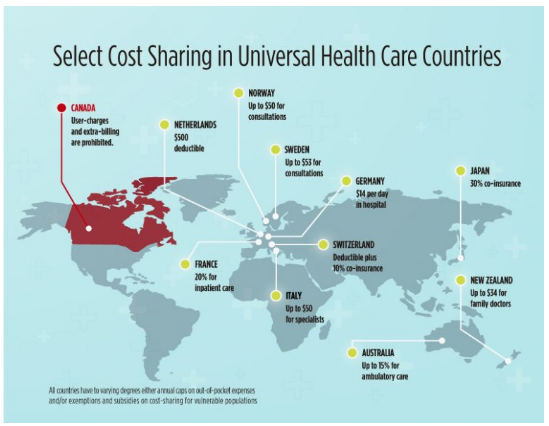 88
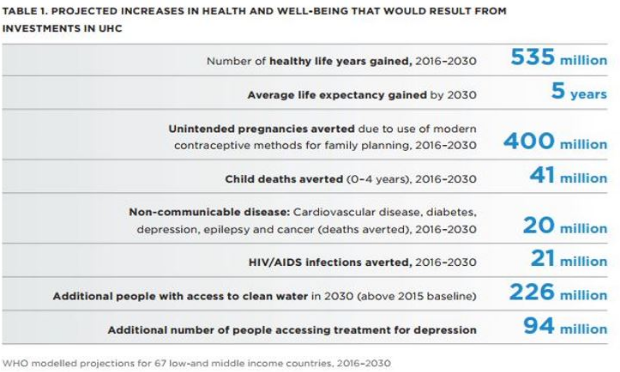 .
89
CHALLENGES FOR DEVELOPING COUNTRIES TO ACHIEVE UHC:
The term of UHC is getting popular among the countries who have not yet attained it yet there are certain challenges that creates a barrier to achieve the UHC.
Insufficient funds: In developing countries, the external funds are the main support for universal programs. There is a challenge to reach out to the developing countries with financial aid to meet the required need.
Financial risk protection: Financial risk protection is defined as access to all needed quality health services without financial hardship. Yet this has not been achieved due to out of pockets payment existing among the member countries.
90
Reducing inefficiency: The challenge lies amongst attaining efficient provision of the services in all the sectors which is equals to impossible because of lack of efficient distribution of services.
Reduce inequity: There is a need to consider access to services to the poor, marginalized and vulnerable population which has not yet been able to be achieved due to financial hardships.
Mobilizing resources for health
Use of IT for better UHC and pre-payment systems
Improvising responsiveness, equity and quality of healthcare services
91
FACTS ON UHC:
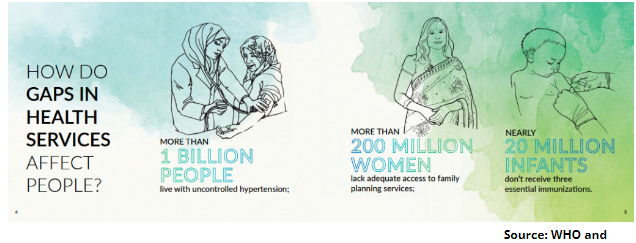 92
FACTS ON UHC:
World Bank
At least half of the world’s population still do not have full coverage of essential health services.
About 100 million people are still being pushed into “extreme poverty” (living on 1.90 USD (1) or less a day) because they have to pay for health care.
Over 800 million people (almost 12% of the world’s population) spent at least 10% of their household budgets to pay for health care.
All UN Member States have agreed to try to achieve universal health coverage (UHC) by 2030, as part of the Sustainable Development Goals.
UHC does not mean free coverage for all possible health interventions, regardless of the cost.
93
UHC encompasses all components of the health system: health service delivery systems, the health workforce, health facilities and communications networks, health technologies, information systems, quality assurance mechanisms, and governance and legislation and not just health financing.
UHC is not only about ensuring a minimum package of health services, but also about ensuring a progressive expansion of coverage of health services and financial protection as more resources become available.
UHC is not only about individual treatment services, but also includes population-based services such as public health campaigns, adding fluoride to water, controlling mosquito breeding grounds, and so on.
UHC is comprised of much more than just health; taking steps towards UHC means steps towards equity, development priorities, and social inclusion and cohesion.
94
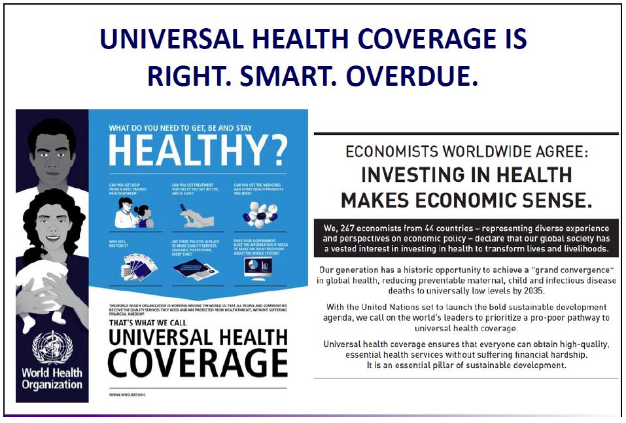 .
95
HOME BASED CARE
96
HOME BASED CARE (HBC):
HBC is Care of persons with chronic or terminal illnesses extended from health facility to the patients' home through family participation and community involvement within available resources and in collaboration with health care workers.
97
Why HBC?
Most patients with chronic and terminal illnesses are discharged before full recovery and therefore the need for continuity of care. 
Health institutions have many limitations such as shortage of health workers and bed capacity.
Most care providers at home lack basic knowledge on self-protection when caring for patients especially those with HIV and other infectious infections. 
HBC helps reduce the stigma attached to some chronic diseases. 
There is need to offer continuity of care to prolong lives and reduce suffering of patients with chronic/terminal illness.
98
Objectives of HBC.
To facilitate the continuity of the client’s care from the health facility to the home and community.
To promote family and community awareness of disease prevention and care related to chronic illnesses.
To empower the clients, the family and the community with the knowledge needed to ensure long-term care and support.
To raise the acceptability of terminally ill patients by the family/community, hence reducing the stigma.
To streamline the patient/client referral from the institutions into the community and from the community to appropriate health and social facilities.
To facilitate quality community care.
To mobilize the resources necessary for sustainability of the service.
99
PRINCIPLES OF HOME BASED CARE
Ensure appropriate, cost-effective access to quality health care and support to enable persons living with chronic illnesses to retain their self-sufficiency and maintain quality of life. 
Encouraging the active participation and involvement of the patient and their family. 
Fostering the active participation and involvement of those most able to provide support to the community at all levels. 
Ensuring respect for the basic human rights.
Instituting measures to ensure the economic sustainability of home and community care support.
100
Building and supporting referral networks/linkages and collaboration among participating entities. 
Building capacity at the household, community and institutional levels. 
Addressing the differential gender impact of the HIV/AIDS epidemic and other chronic illnesses and care.
Developing the vital role of home and community based care as the link between prevention and care. 
Taking a multi-sector approach to care and support. 
Addressing the reproductive health needs of persons living with chronic illnesses. 
Targeting social assistance to all affected families especially children. 
Caring for caregivers, in order to minimise the physical and spiritual exhaustion that can come with the prolonged care of the terminally ill (Avoid burn-out).
101
HOME BASED CARE NEEDS
1. Physical Needs.
Drugs.
Clinical care such as regular check-ups.
Basic needs e.g. clothing, housing, food, fuel/energy, water, education for children and income.
General nursing care - toilet needs, observation of vital signs, care of wounds, personal and oral hygiene and comfort.
Nutritional needs.
Physical therapies.
Information, education and communication (IEC), including up-to-date, accurate information on the disease, on writing a will and on preparing for the eventuality of death, on how to take prescribed drugs, prevention and care of the clients’ illness.
102
2. Spiritual / Pastoral Needs.
Need to repent and be forgiven.
Needs to forgive others.
Need reassurance that God accepts them.
Needs religious groups support.
Need freedom of worship according to faith. 
Need for sacraments and fulfilment of other religious needs – e.g. anointing of the sick.

3. Social needs.
Respect.
Love and acceptance from others.
Company of those around them.
103
Source of income/income-generating activity.
Right to own, inherit and give property.
Confidentiality regarding their condition by all who know about it.
Help with the activities of daily living.

4. Psychological Needs.
Love.
Encouragement.
Warmth and appreciation.
Reassurance and help in coping with the disease.
104
HBC COMPONENTS.
1.	Clinical care.
2.	Nursing Care.
3.	Counseling and psycho spiritual care.
Social support.

Components 1: Clinical Care.
It is a continuation of medical care in the home.
-	Early diagnosis
-	Rational and targeted treatment 
-	Planning for the care.
105
Clinical care activities
Ensuring early detection, treatment of opportunistic infections and other complications.
Reducing the suffering
Protecting the client against further infections.
Preventing transmission of HIV or other opportunistic infections
Ensuring that drugs prescribed to the client by the clinician are administered at home according to the regimen of intake.
106
Component 2: Nursing Care.
This aims to promote and maintain:
Good health.
Hygiene.
Nutrition. 
Training family and community members to give care to those that require it.
Nursing care activities.
Activities to ensure good personal hygiene; bed bathing, assisted bathing, oral care, care of the nails and hair etc. 
Care for the client’s environment.
Preventing the transmission of pathogenic micro-organism.
107
Physical therapy.
Maintenance of skin integrity through care of pressure areas and pressure sores. 
Wound care.
Pain management.
Administering drugs as per prescription to ensure compliance and relieve symptoms.
Maintaining the nutritional status of the client.
Observing of clients to detect problems like dehydration, dyspnoea (shortage of breath), dysphagia (difficult in swallowing), oedema or fever.
108
Related conditions that need attention include:
Diarrhoea and vomiting, which may easily lead to dehydration.
Pain and discomfort.
Chest problems like chronic coughs, colds and infections.
Skin conditions.
Bed sores.
Nausea, mouth and throat infections.
NB: It is important to;
Take the patient/client to the hospital or health facility when need arises. 
Reassure the client at all times.
109
Component 3: Counselling and Psycho-spiritual Care.
This will prolong their life and make it bearable by;
Positive living and making decisions on the basis of informed choice.
Reducing stress and anxiety for both the patients and their families. 
Helps people to understand and deal with their problems and communicate better with those around them.
Helps clients to cope with their feelings.
110
Component 4: Social Support.
Information and referral to support groups such as church organisations, youth groups and other social organisations. 
Clients need assurance and acceptance by their families and the community.
They should get involved in family/community activities depending on their capabilities.
They should be provided with legal advice and material assistance. 
Should be given opportunities to write their own wills.
111
ADVANTAGES OF HBC
Patient.
The patient is cared for in a familiar environment hence less stress and more ability to bear the illness.
When people are in their homes, they continue to participate in family matters. 
When one is at home close to family members, friends and relatives, there is a sense of belonging.
one is in close contact with familiar people they are likely to accept their conditions and illnesses.
Family and community.
Caring for sick people at home prevents separation and holds family members together. 
Less expensive.
Helps them to understand these diseases better and accept the patients.
Community cohesiveness is maintained.
Health institutions.
less cost and pressure on resources.
112
PLAYERS IN HBC.
Patient-Identifies care giver, gives consent, participates in care.
Family Members and Caregiver.
Health care Team.
Health facility.
Community.
Government.
Resources Needed for Home-based Care.
1.	Money. 
2.	Materials. 
3.	Time. 
Manpower.
Networking for Home-based Care.
Network- is a group of individuals or organisations that work together, undertake joint activities, or exchange information in order to strengthen and extend their individual capacities.
113
Reasons for referring a patient
When services or resources within reach are not able to meet the patients’ immediate needs. 
In cases where the acute phase of the disease has been dealt with, and it is considered safe to transfer care to other caring services/organisations within the community. 
When the caregiver experiences burnout and has no access to counselling services for personal growth. 
When the caregiver has limitations in meeting certain needs of the patient, for example, based on religious beliefs. 
For better, more competent management in the next stage of referral. 
For specialized care in a hospital setting, especially if the patient is deteriorating.
114
Referral constraints
Competition among various organisations, so that they do not disclose what they are doing and which services are offered. They prefer to work in isolation. 
Lack of evenly distributed community HCBC programmes, with the result that some areas lack services and some are overcrowded. 
Lack of resources needed for patients to travel from one point to another. 
Lack of referral and networking guidelines as well as standardized referral procedures. 
Ignorance among family members about HCBC due to lack of awareness and proper guidance. 
Fear of breach of confidentiality.
115
COMMUNITY MOBILIZATION
The process of getting the community incorporated to fully participate in the programmes for the purpose of ownership and sustainability. The community must participate and get involved in the decision making process, planning, organisation, and implementation and monitoring of activities associated with HBC.
116
The importance of Community Mobilization
Prepare the community for participatory action. 
Create awareness about their health problems, causes, prevention and care required. 
Identify problems together with the community and seek means of solving them. 
Gather information about the community’s beliefs’, feelings, myths and misconception of their problems. 
Identify available resource and how the resources can be used to solve the problems. 
Establish relationships within the community. 
Ownership and sustainability of the programme.
117
Factors that can hinder Community Mobilization:
Lack of involvement in problem identification.
Lack of appropriate information. 
Lack or mismanagement of resources.  
Insecurity. 
Lack of social structures. 
Communication barriers. 
Poor health. 
Lack of ownership. 
Lack of interest. 
Poor infrastructure.
Lack of knowledge of other partners.
Social differences (religious, education, cultural, economic, political, tribal, etc). 
Poor leadership. 
Man-made or natural disasters.
Poor timing.
118
Mobilizers
Local administrative officers and leaders such as chiefs, assistant chiefs, councillors and area members of parliament. 
Leaders of various programmes, for example, district AIDS control committee. 
Religious leaders. 
Organised groups, for example, religious groups (women’s guild), youth groups, women groups (the Maendeleo ya Wanawake organisation). 
Community based health workers. 
Community Own Resource Persons (CORPs), for example, traditional birth attendants and traditional healers. 
Other ministries workers like social workers, school teachers, etc. 
Patients themselves.
119
Ways of mobilizing the community:
Meeting at specific prefixed times, e.g. community barrazas. 
Existing committees, such as the village 
development committee. 
Home visits to groups and individuals. 
Announcements at church, mosque, temple, and school. 
Use of mass media electronic/print.
Process of Mobilization.
Planning and organizing.
Community entry.
Conducting community mobilization sessions.
Evaluation and reinforcement.
120
END
121
THANKS
122